International student data:Can we really count on it?
Steve Nerlich
Australian National University
Australian Government Department of Education and Training
[Speaker Notes: This is a PowerPoint template designed for BCCIE Summer Conference 2018 presentations. Please customize the slides to suit your presentation needs.

Header Font: Arial
Text Font: Arial
Eastern Blue: RGB 15 134 152
Light Sea Green: RGB 48 187 165
Cobalt: RGB 18, 83, 168 

If you have questions about this template, please contact Vivien Lee (Coordinator, Digital Marketing and Programs) at vlee@bccie.bc.ca with subject header [2018 Summer Conference Template – Name] 

--- 

Colour names source example: http://www.htmlcsscolor.com/hex/1253A8]
our office
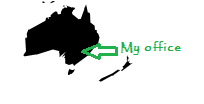 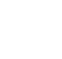 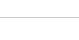 [Speaker Notes: Location circles can be moved according to your needs. Select with your mouse cursor, drag and drop to desired spot.]
Hello
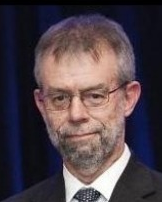 I am Director of an Australian data unit
I am also a PhD student - still…
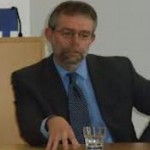 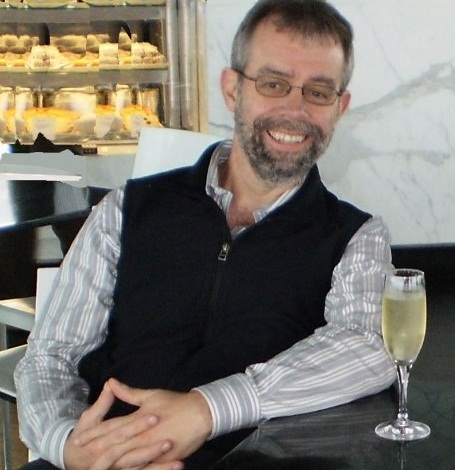 It’s mid-winter in Australia.
[Speaker Notes: SELF INTRODUCTION

Change presenter photo
Double click on the photo
In the navigation panel (top bar), in the “Adjust” section choose “Change Picture”
Upload your own photo
**If there are more presenters, copy and paste the picture and repeat steps 1-3]
Hello
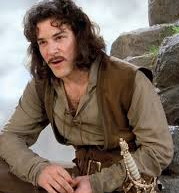 My name is Inigo Montoya
You killed my father…
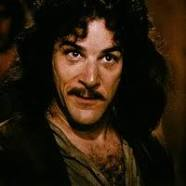 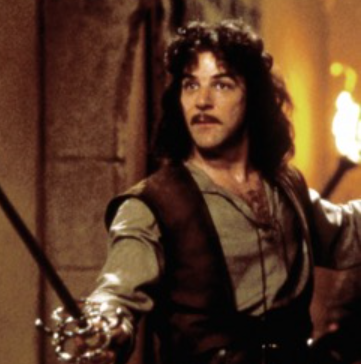 Prepare to die.
[Speaker Notes: SELF INTRODUCTION

Change presenter photo
Double click on the photo
In the navigation panel (top bar), in the “Adjust” section choose “Change Picture”
Upload your own photo
**If there are more presenters, copy and paste the picture and repeat steps 1-3]
Purpose statement
There are many different data sources
They are all correct in, and of, themselves
There is no one truth: there are data definitions
How many incoming international students?
[Speaker Notes: Give a brief overview of the presentation. Describe the major focus of the presentation and why it is important.
Introduce each of the major topics.
To provide a road map for the audience, you can repeat this Overview slide throughout the presentation, highlighting the particular topic you will discuss next.]
How many incoming international students?
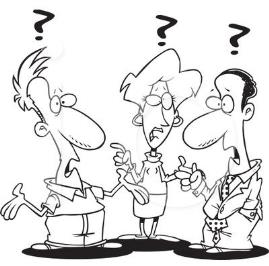 But…
Australia is not second; and
Canada is not third.
[Speaker Notes: Give a brief overview of the presentation. Describe the major focus of the presentation and why it is important.
Introduce each of the major topics.
To provide a road map for the audience, you can repeat this Overview slide throughout the presentation, highlighting the particular topic you will discuss next.]
An authoritative source of global data: UNESCO data
[Speaker Notes: All countries listed have China as their number one source country except China and:
France: Morocco, then China
Russia: All top 10 countries are former USSR partners except China at No. 8 (and India is No. 11)
Malaysia: China is third after Bangladesh and Nigeria.]
Source: http://uis.unesco.org/en/uis-student-flow
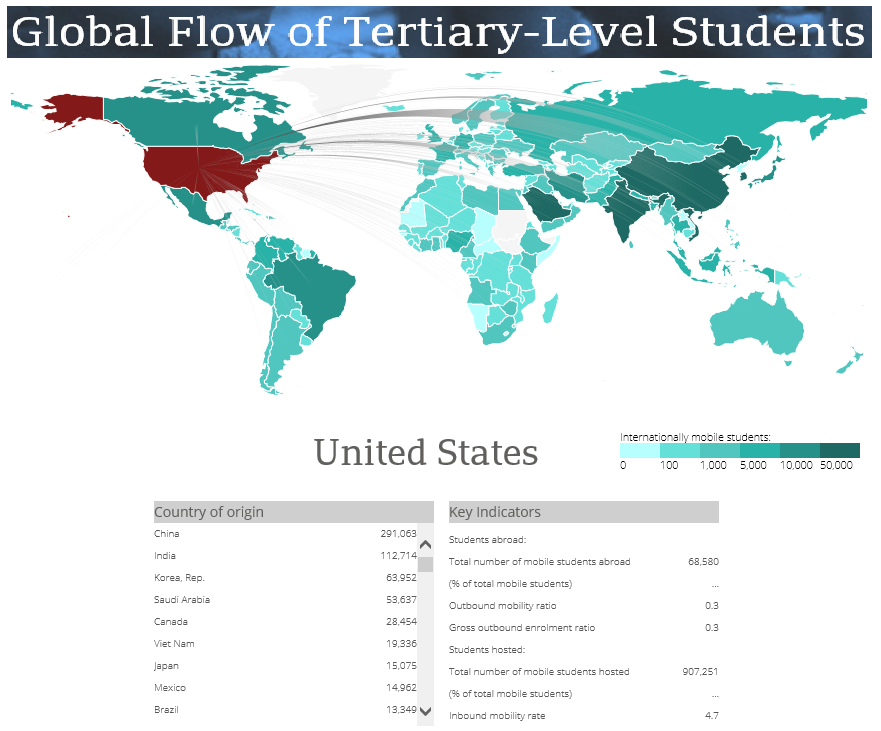 [Speaker Notes: Flow of tertiary student is mainly higher education and diploma level students (what we call VET).]
Source: http://uis.unesco.org/en/uis-student-flow
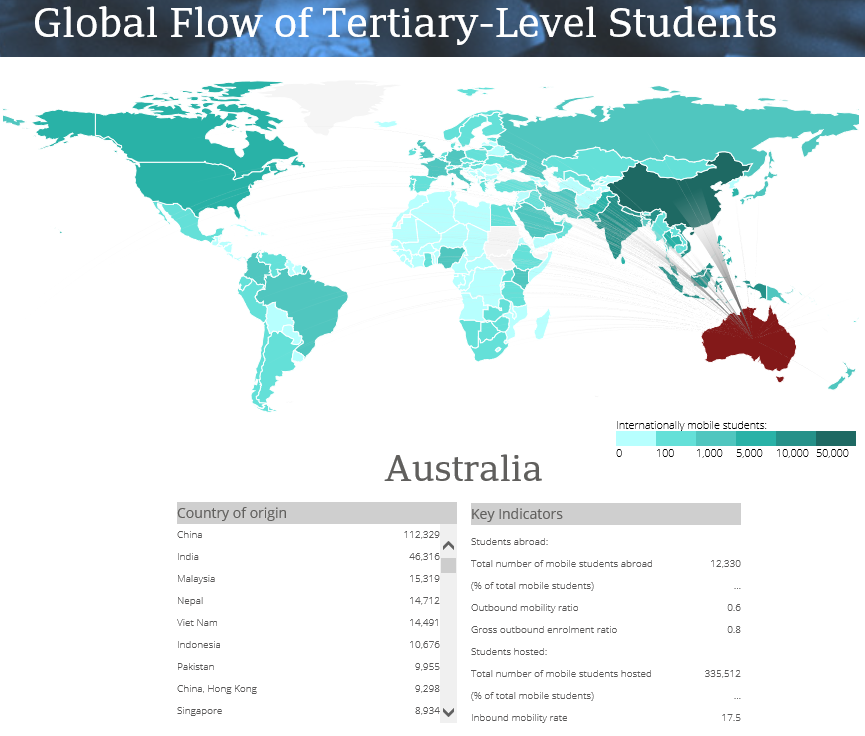 [Speaker Notes: Flow of tertiary student is mainly higher education.]
Source: http://uis.unesco.org/en/uis-student-flow
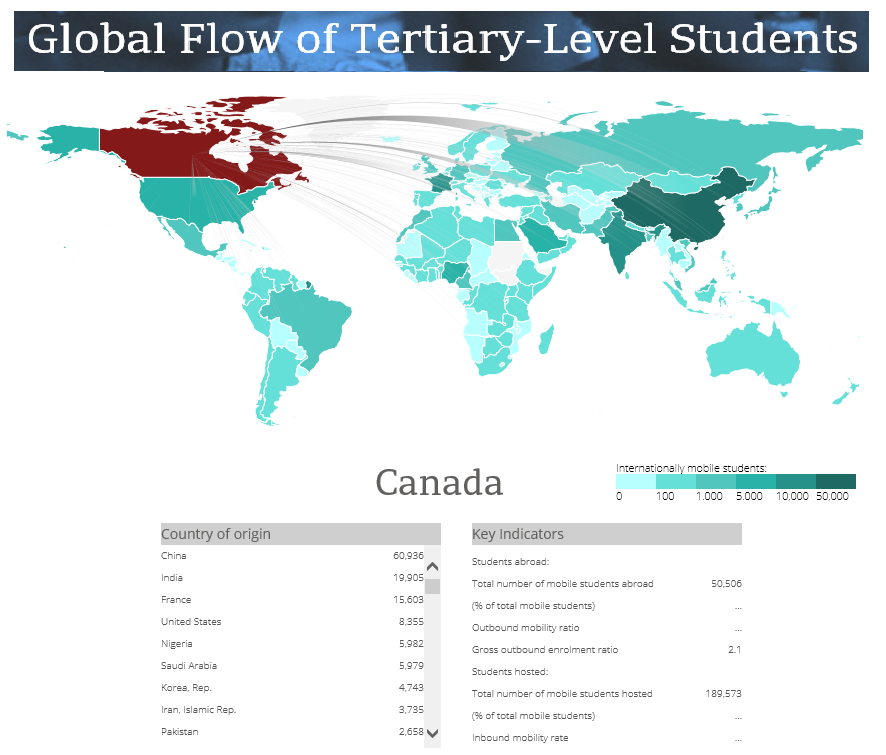 [Speaker Notes: Flow of tertiary student is mainly higher education.]
UNESCO data – behind the scenes
[Speaker Notes: 2016 slowly being populated and already bigger than 2015.
The 2016 total is calculated as a rolling total]
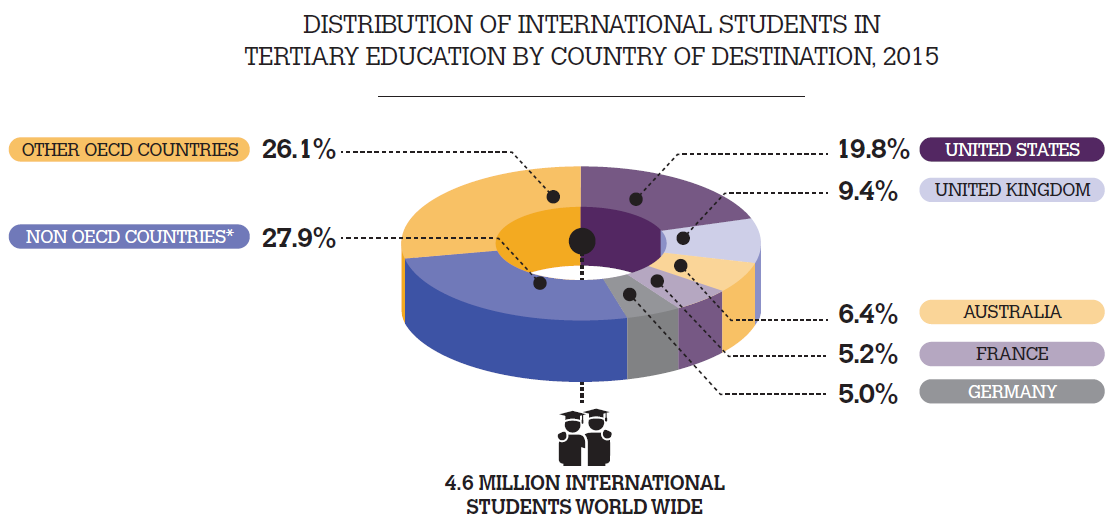 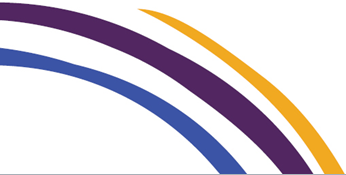 Data source: UNESCO
[Speaker Notes: UNESCO data captures students studying for a period exceeding 1 year in all levels of higher education, as well as diploma and advanced diploma courses (which may incorporate a small proportion of VET students)]
How many incoming international students (2015)?
[Speaker Notes: Give a brief overview of the presentation. Describe the major focus of the presentation and why it is important.
Introduce each of the major topics.
To provide a road map for the audience, you can repeat this Overview slide throughout the presentation, highlighting the particular topic you will discuss next.]
How many incoming international students (2015)?
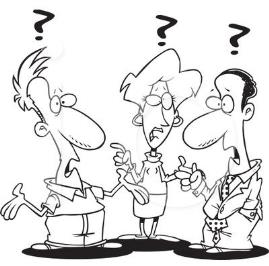 [Speaker Notes: Give a brief overview of the presentation. Describe the major focus of the presentation and why it is important.
Introduce each of the major topics.
To provide a road map for the audience, you can repeat this Overview slide throughout the presentation, highlighting the particular topic you will discuss next.]
How many incoming international students (2015)?
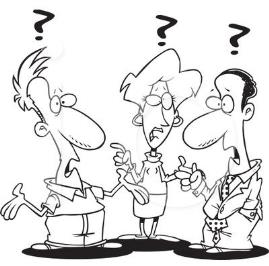 Country-reported numbers do not correspond with UNESCO data. They’re nearly always bigger.
[Speaker Notes: Give a brief overview of the presentation. Describe the major focus of the presentation and why it is important.
Introduce each of the major topics.
To provide a road map for the audience, you can repeat this Overview slide throughout the presentation, highlighting the particular topic you will discuss next.]
Who aren’t tertiary students?
Australia: Includes school, English language, vocational certificate and incoming study abroad students.

USA: Includes English language, community college and optional practical training (work experience).

China: Includes language and cultural study students. Around half of China’s incoming students are non-award students.
[Speaker Notes: Give a brief overview of the presentation. Describe the major focus of the presentation and why it is important.
Introduce each of the major topics.
To provide a road map for the audience, you can repeat this Overview slide throughout the presentation, highlighting the particular topic you will discuss next.]
Monthly data releases
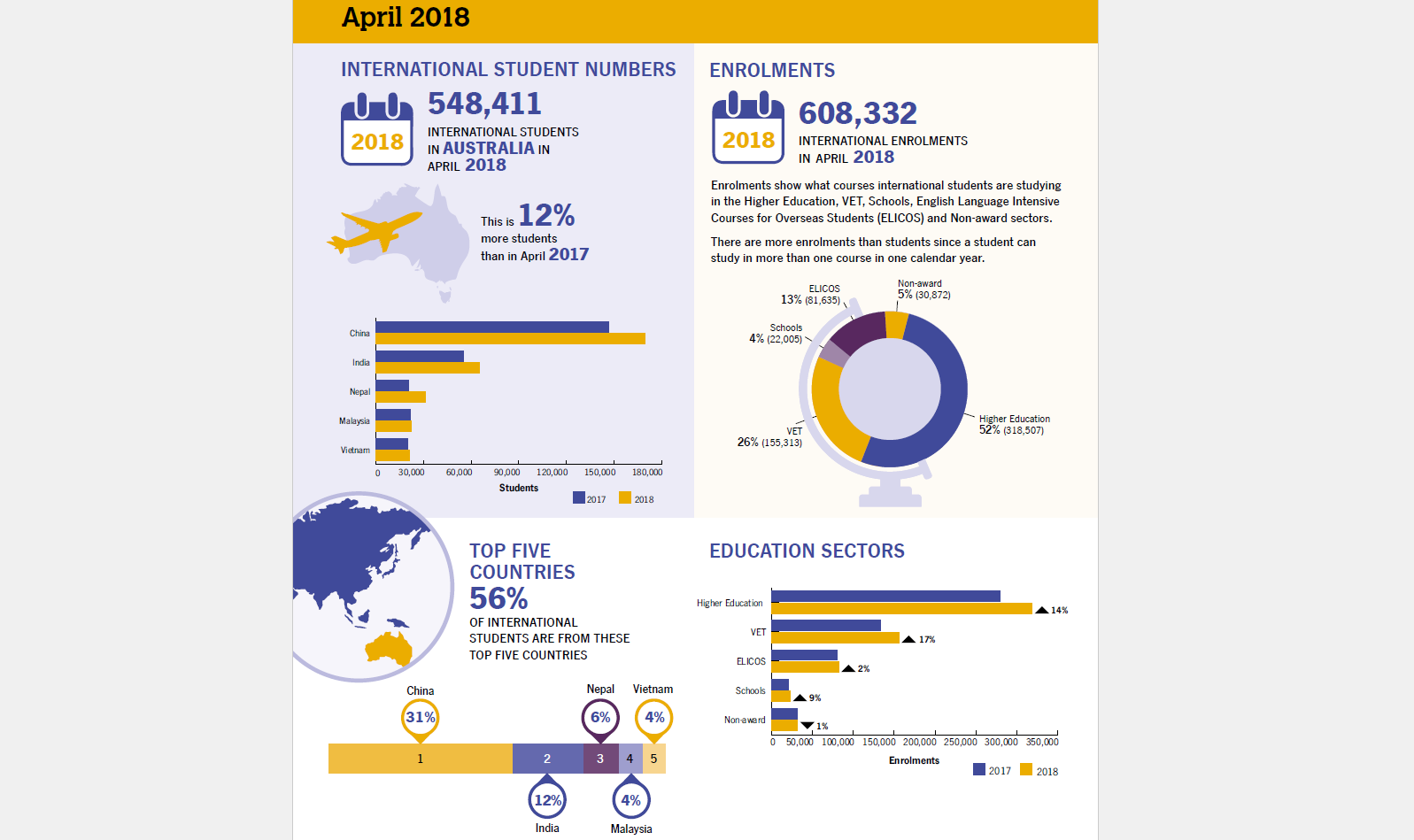 [Speaker Notes: How our]
Outgoing student data
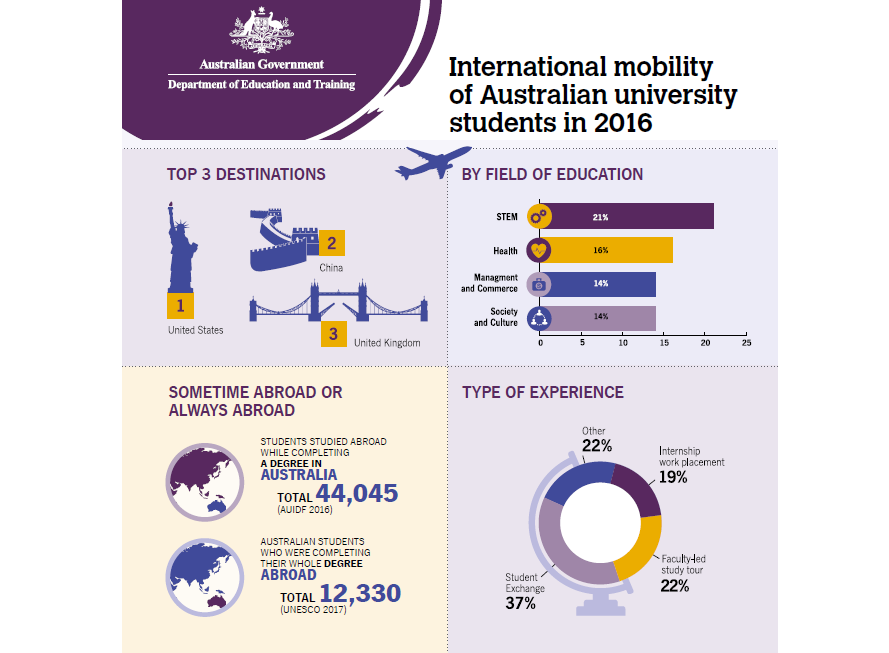 Outgoing mobility – UNESCO again
Australia: 38,144 students in 2015, while UNESCO says 12,330

USA: 313,415 students in 2014-15, while UNESCO says 68,580 (in 2015).
Outgoing mobility – UNESCO again
Australia: 38,144 students in 2015, while UNESCO says 12,330

USA: 313,415 students in 2014-15, while UNESCO says 68,580 (in 2015).
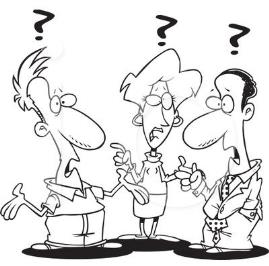 Outgoing mobility – UNESCO again
Australia: 38,144 students in 2015, while UNESCO says 12,330

USA: 313,415 students in 2014-15, while UNESCO says 68,580 (in 2015).
Most outgoing students from the USA and Australia are ‘credit mobility’. UNESCO numbers are ‘degree mobility’.
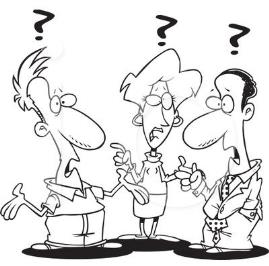 Outgoing mobility – UNESCO again
Australia: 38,144 students in 2015, while UNESCO says 12,330

USA: 313,415 students in 2014-15, while UNESCO says 68,580 (in 2015).

China: 523,700 students in 2015, while UNESCO says 847,259.
Most outgoing students from the USA and Australia are ‘credit mobility’. UNESCO numbers are ‘degree mobility’.
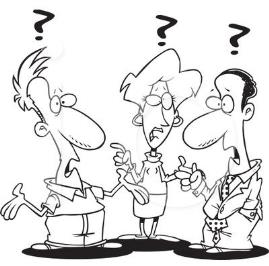 Outgoing mobility – UNESCO again
Australia: 38,144 students in 2015, while UNESCO says 12,330

USA: 313,415 students in 2014-15, while UNESCO says 68,580 (in 2015).

China: 523,700 students in 2015, while UNESCO says 847,259
Most outgoing students from the USA and Australia are ‘credit mobility’. UNESCO numbers are ‘degree mobility’.

Many students from China are ‘degree mobility’ already. China counts each year’s departures, UNESCO counts all departed.
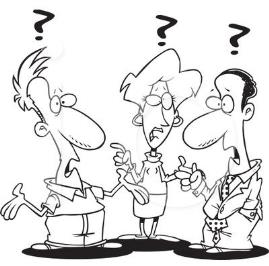 Take home message
There are many different data sources
They are all correct in, and of, themselves
There is no one truth: there are data definitions
[Speaker Notes: So, don’t delete your data team’s caveats.]
What else do countries report?
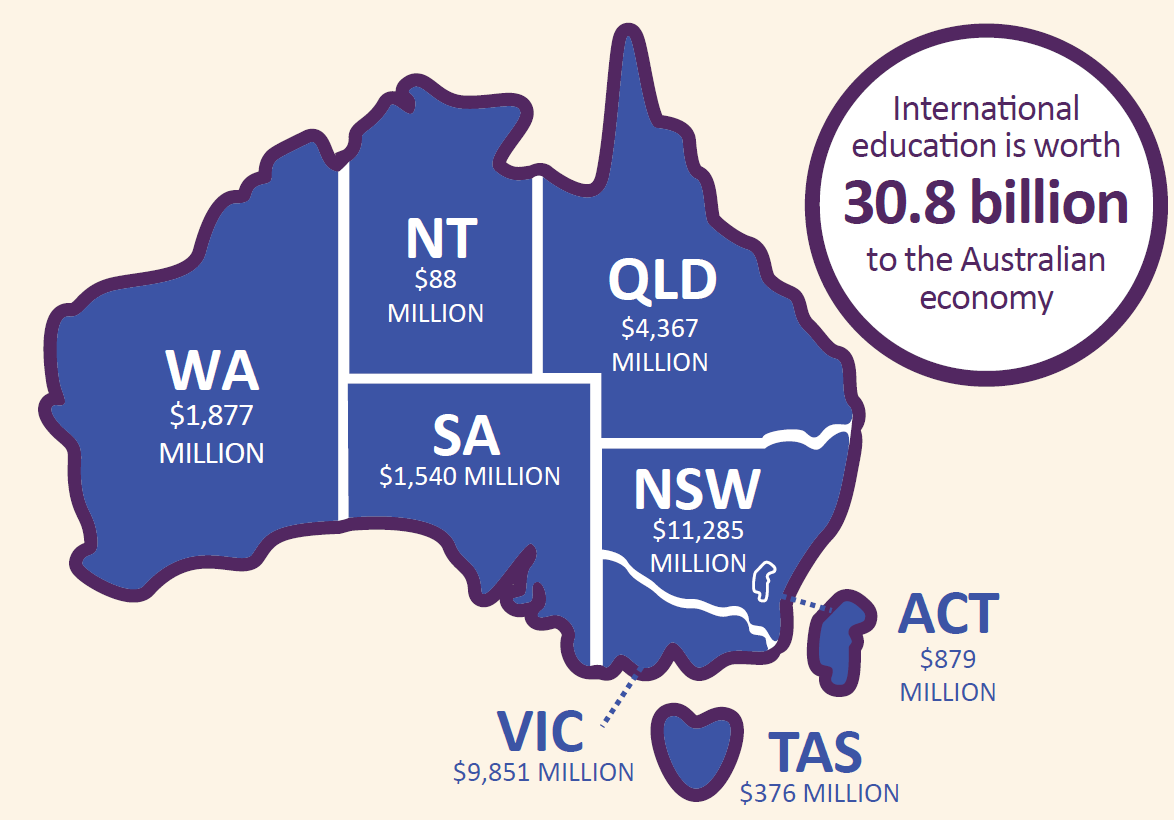 Student data makes us accountable to our students
A major education destination country needs:

Student experience data (customer satisfaction, safety and work experience)

University rankings (prestige, based on teaching and research excellence… and internationalization)

Graduate outcomes data (return on investment).
We do fact sheets too.
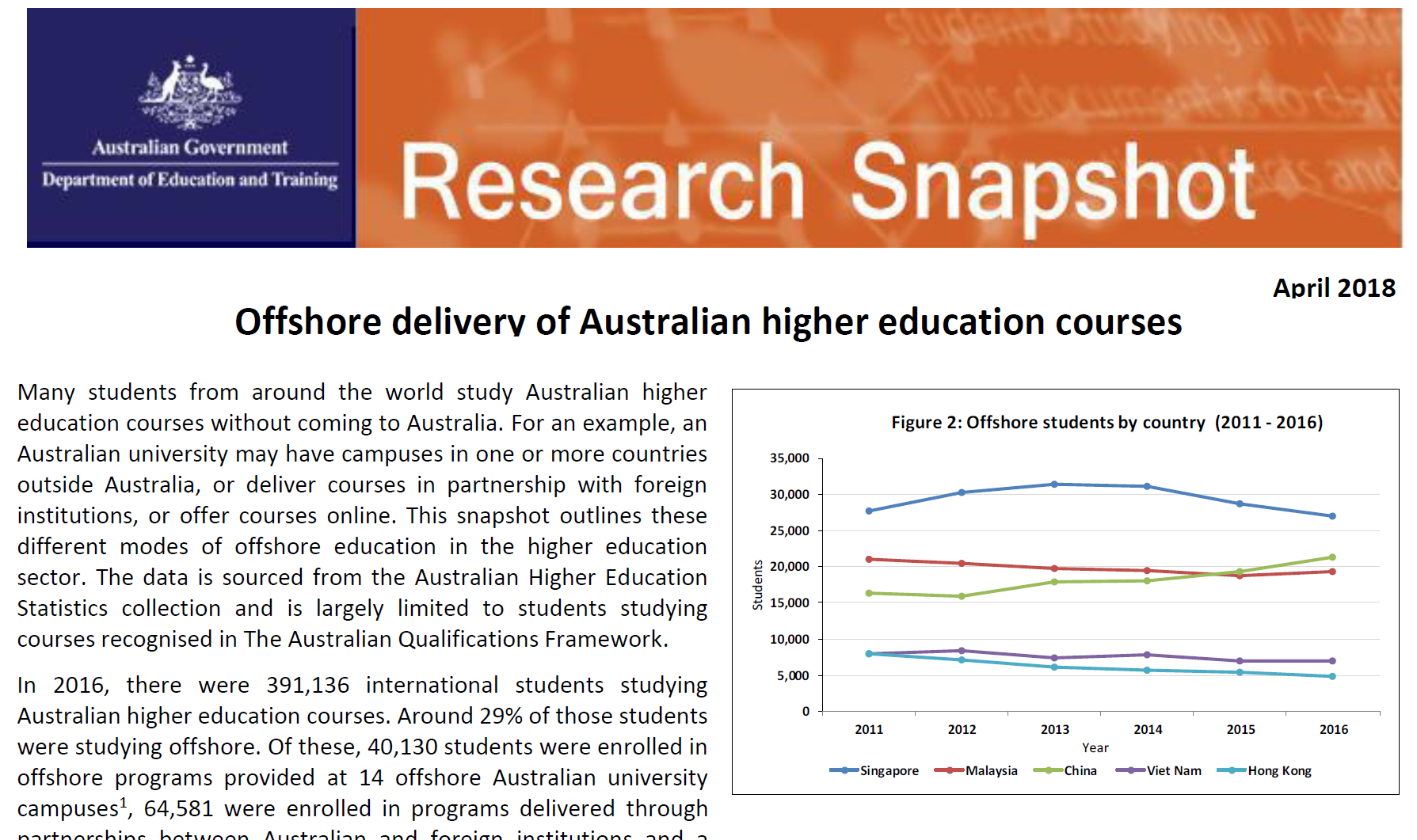 Thank you
Any questions?


You can find me (and us) at
steve.nerlich@education.gov.au
ieresearch@education.gov.au

You can find our data at:
internationaleducation.gov.au
[Speaker Notes: Please remember to add your contact information!]